New CCMC Website
Tyler Schiewe
‹#›
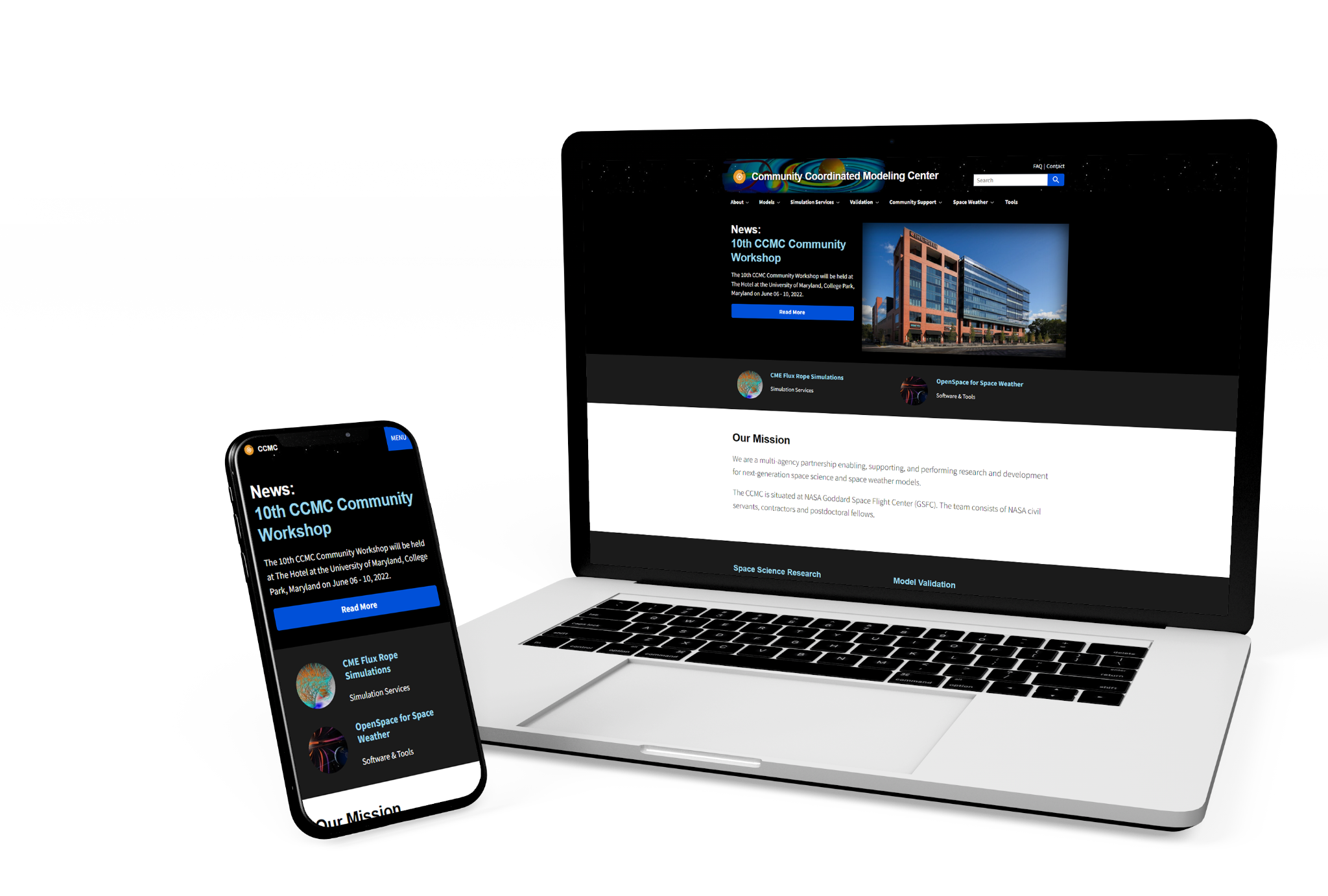 Goals
Focus on static content
Make content:
Easier to find
Easier to read
Easier to edit
Laptop phone psd created by riandra - www.freepik.com
‹#›
Easier to Find
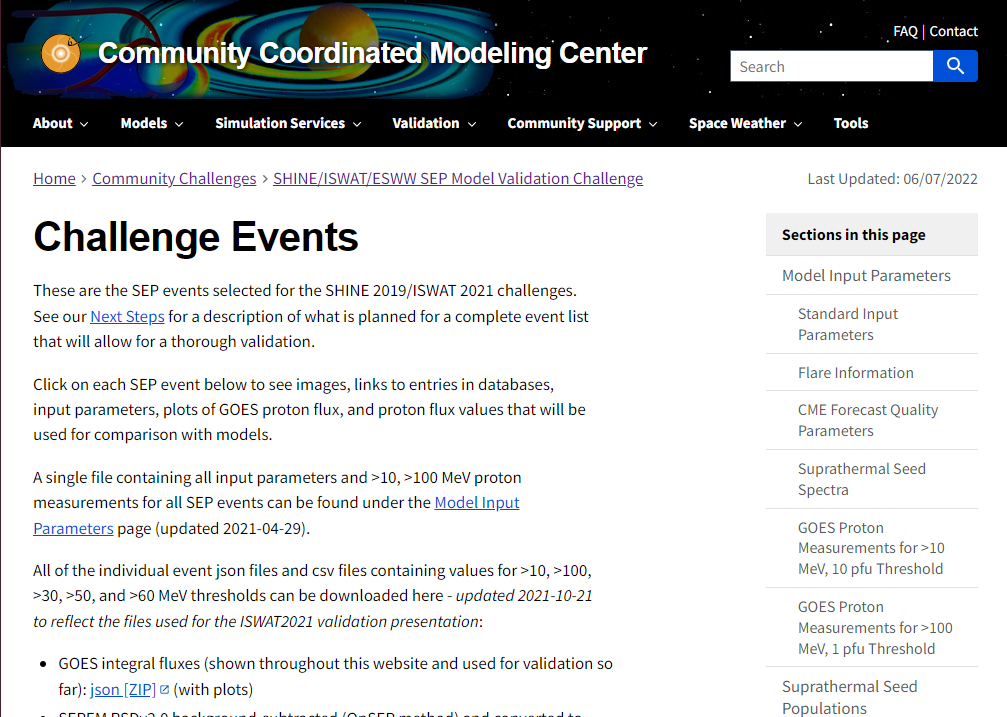 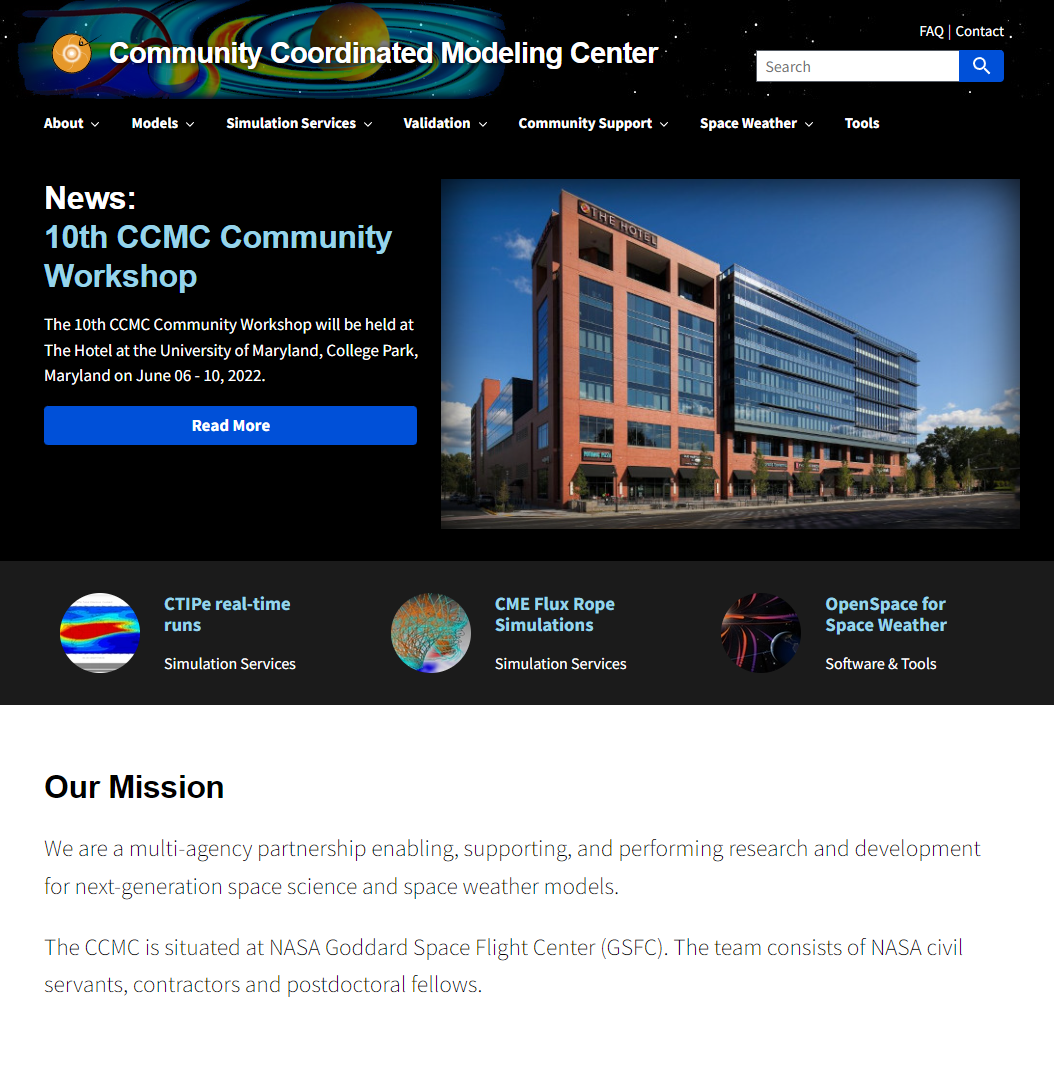 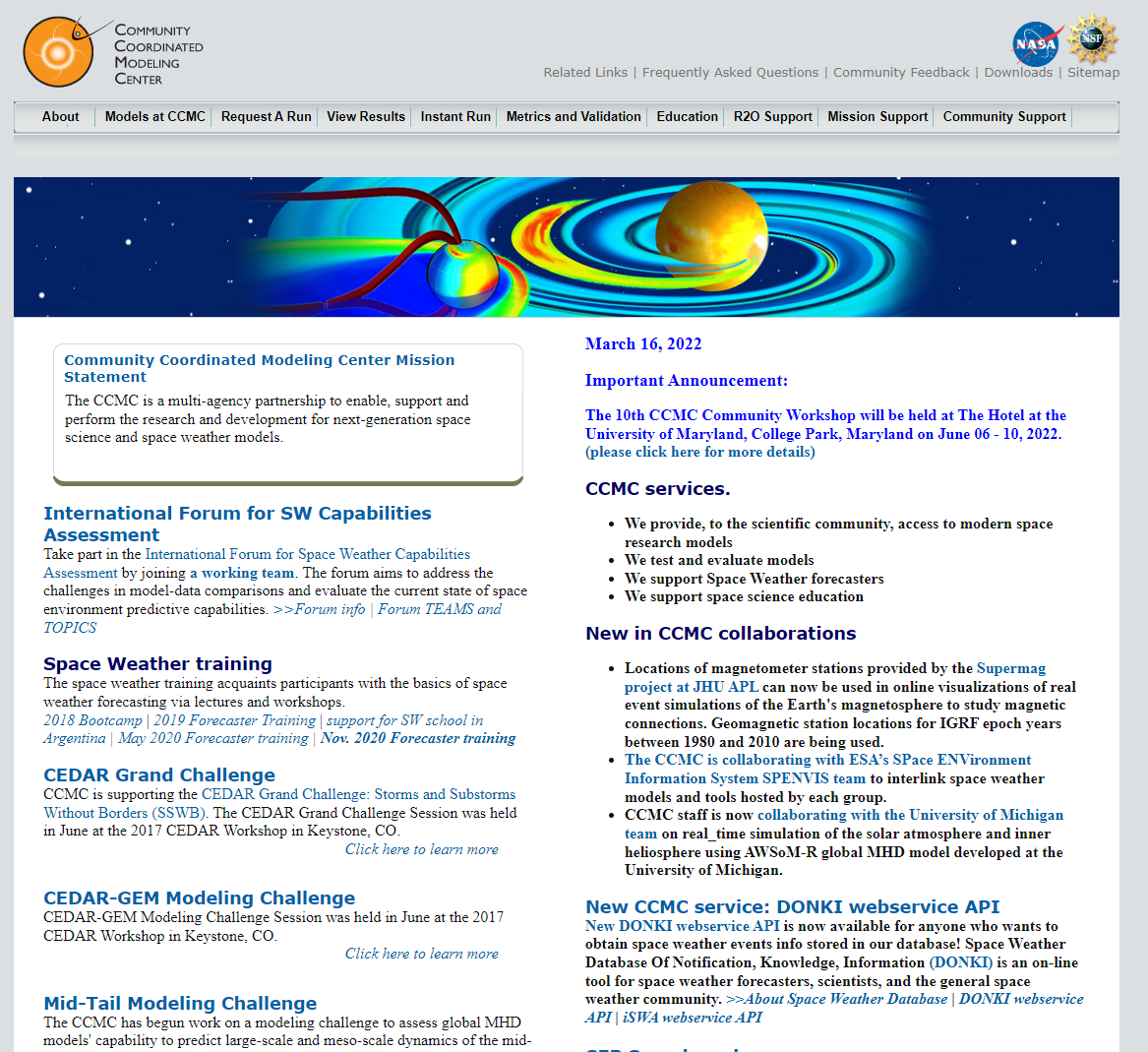 Full-site search
Reorganized menu
Restructured pages
Merged small pages
Removed duplicate content
Archived legacy pages
Breadcrumb navigation
Auto-generated table of contents with jump links
Last-updated timestamp
‹#›
Easier to Read
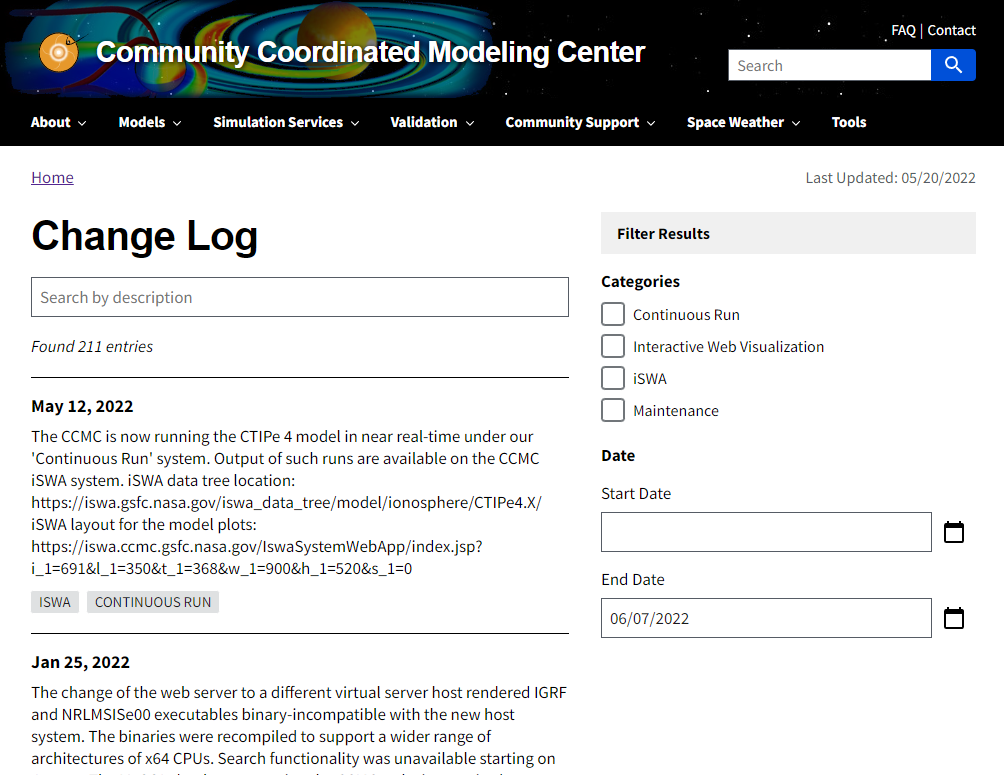 Cohesive design using USWDS
Mobile-friendly and responsive layout
Consistent font size and content width
Pre-designed, accessible components
Interactive filters for list pages
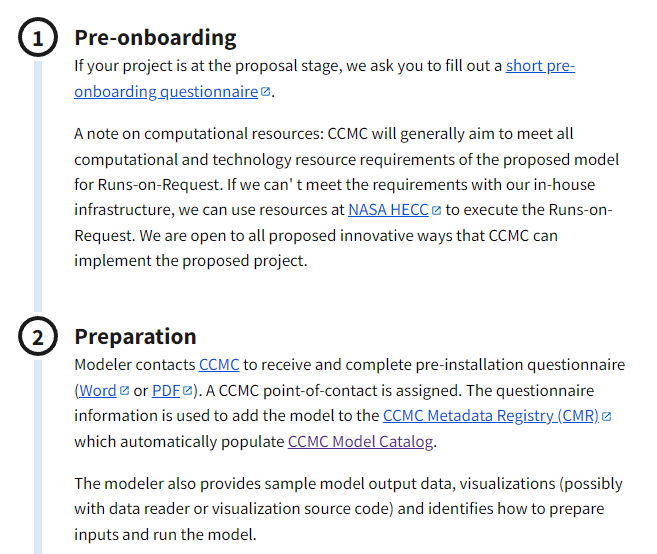 ‹#›
Easier to Edit
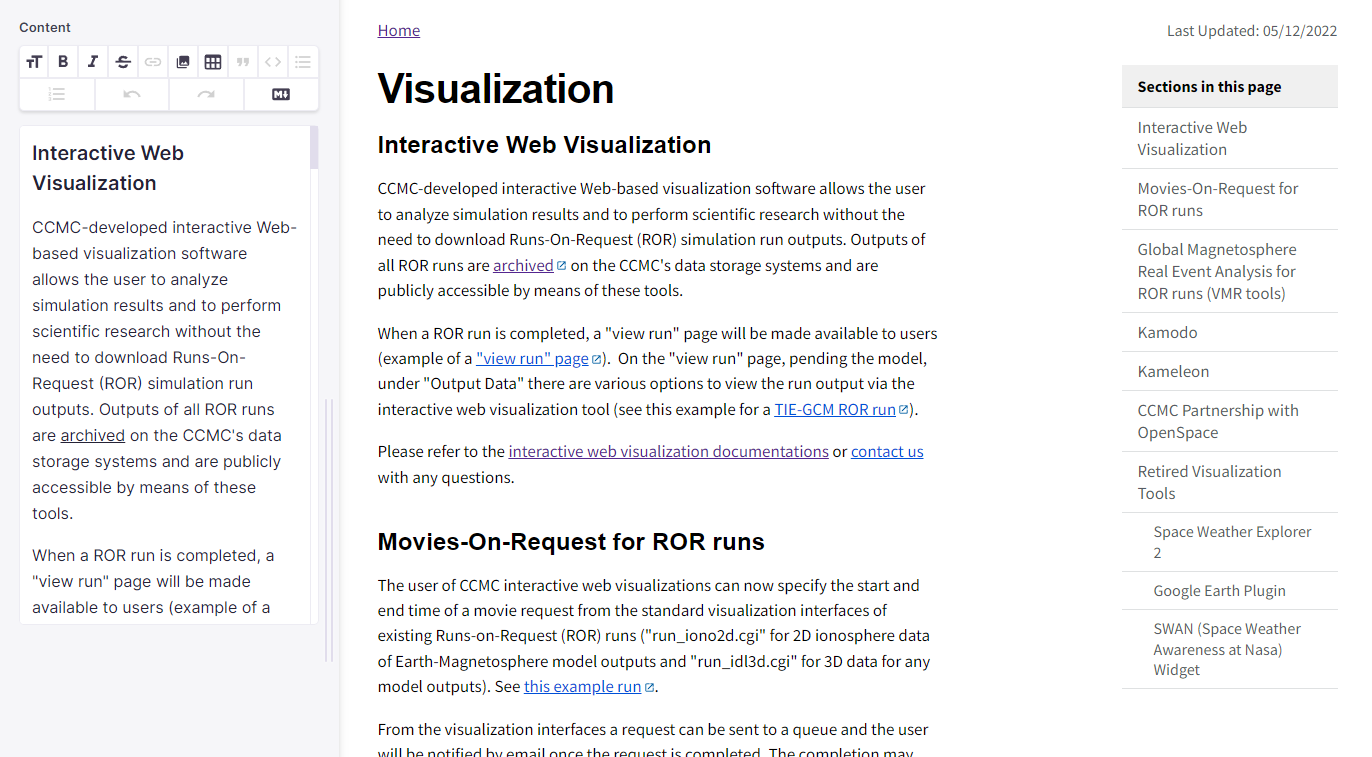 In-browser, WYSIWYG, no-code editing
Version-controlled in Gitlab
Allows edits from external contributors
Full commit history
Branching enables experimentation and collaboration
Automated build pipeline
Optimizations at build stage
Quality checks at test stage
Easy deployment to cloud
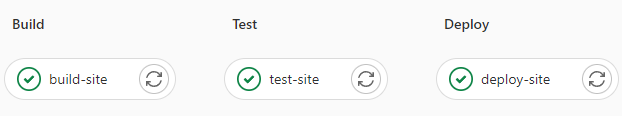 ‹#›
Model Catalog
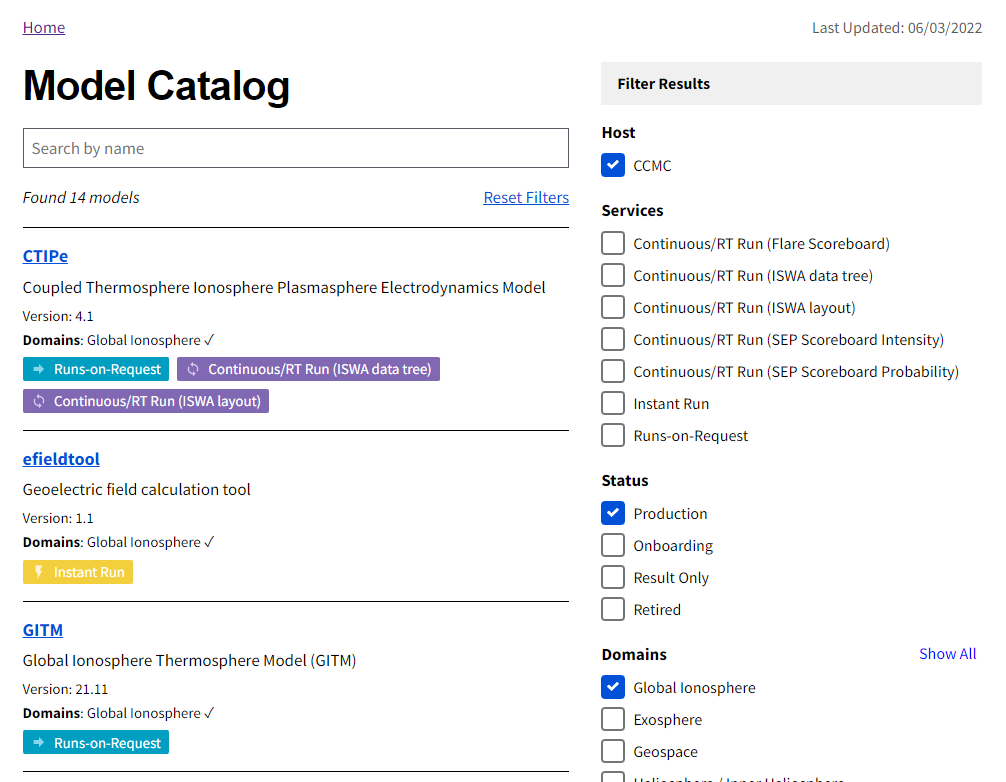 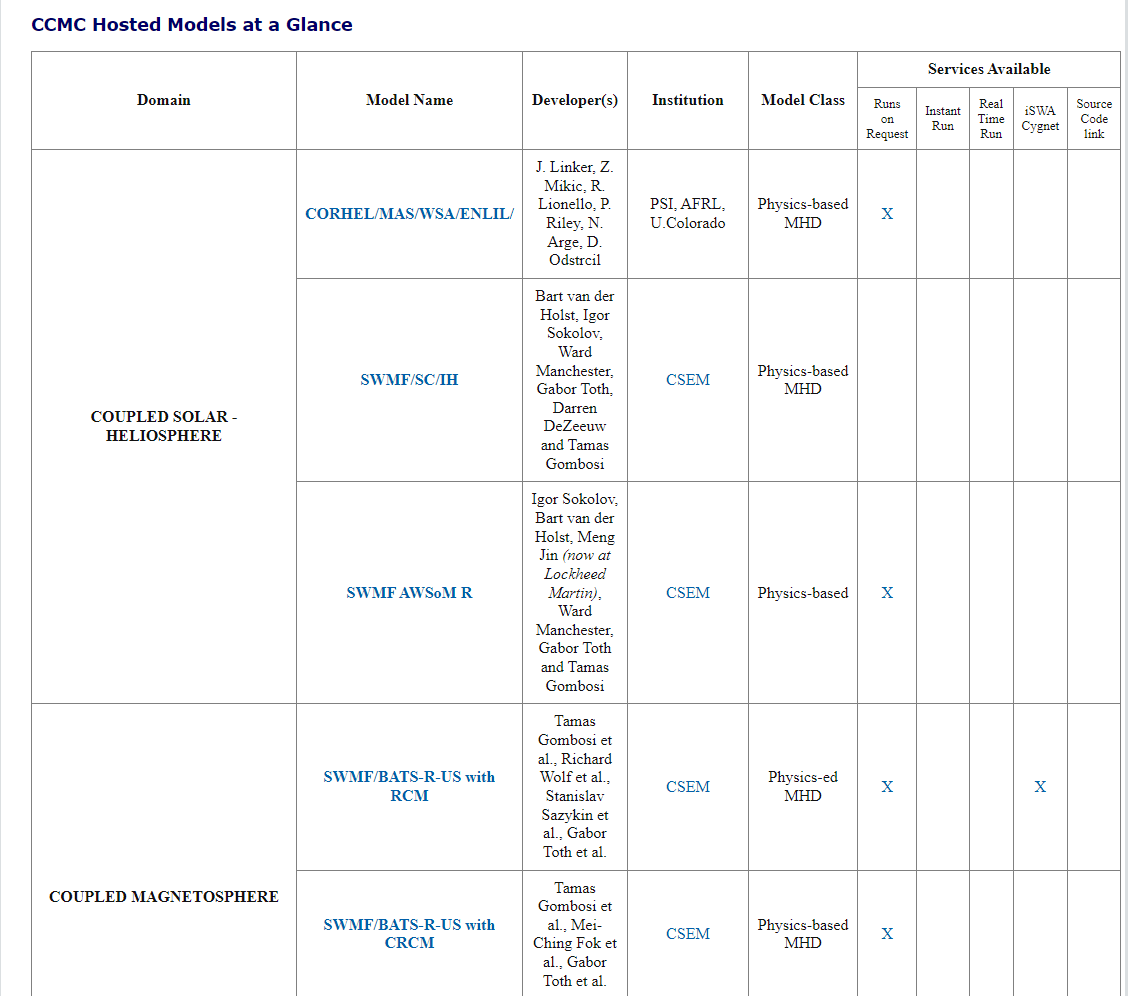 https://ccmc.gsfc.nasa.gov/models/ 
Generated from CCMC Metadata Registry (CMR)
Find all models according to services
Filter by domain, phenomena, etc.
Shareable: https://ccmc.gsfc.nasa.gov/models/?services=Runs-on-Request&domains=Geospace
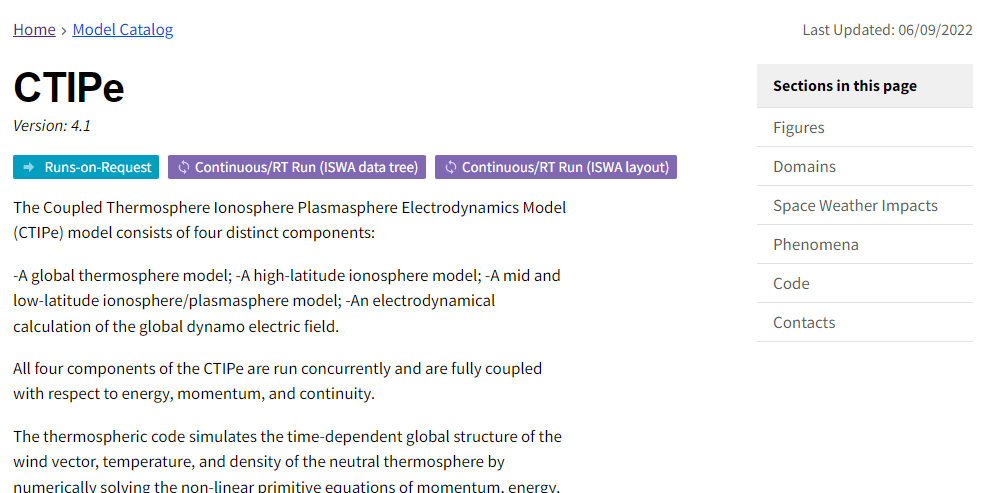 ‹#›
Request a Run Page
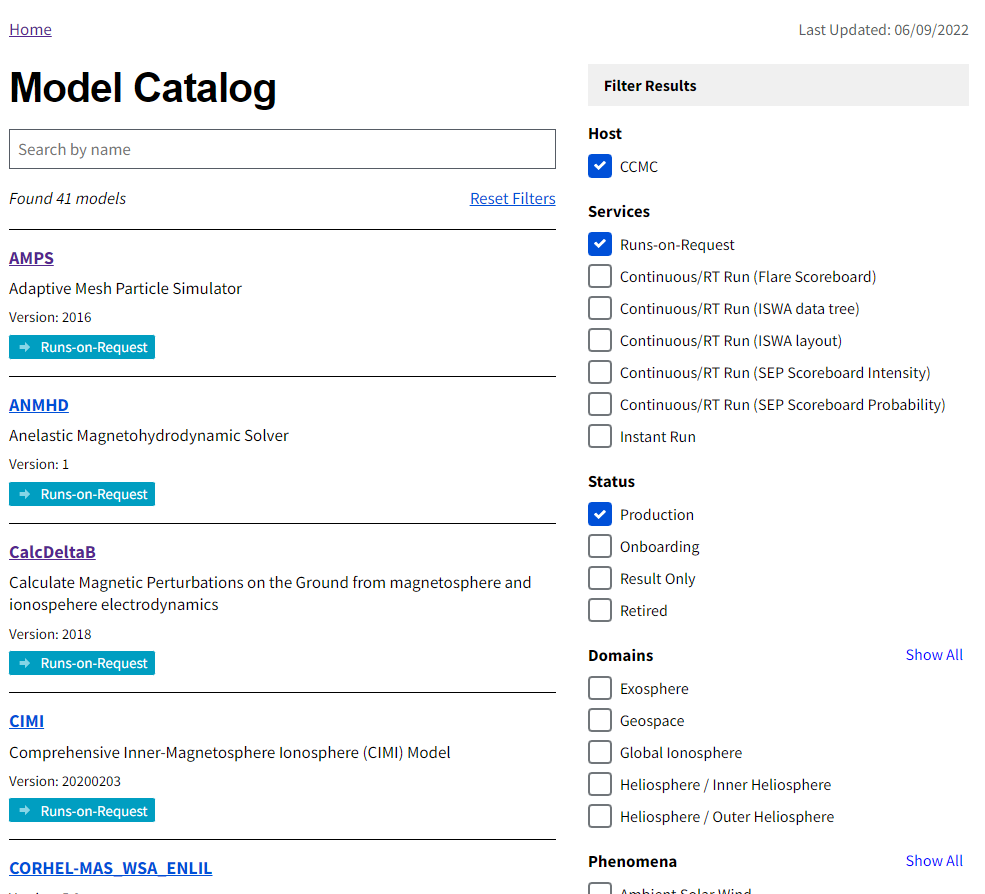 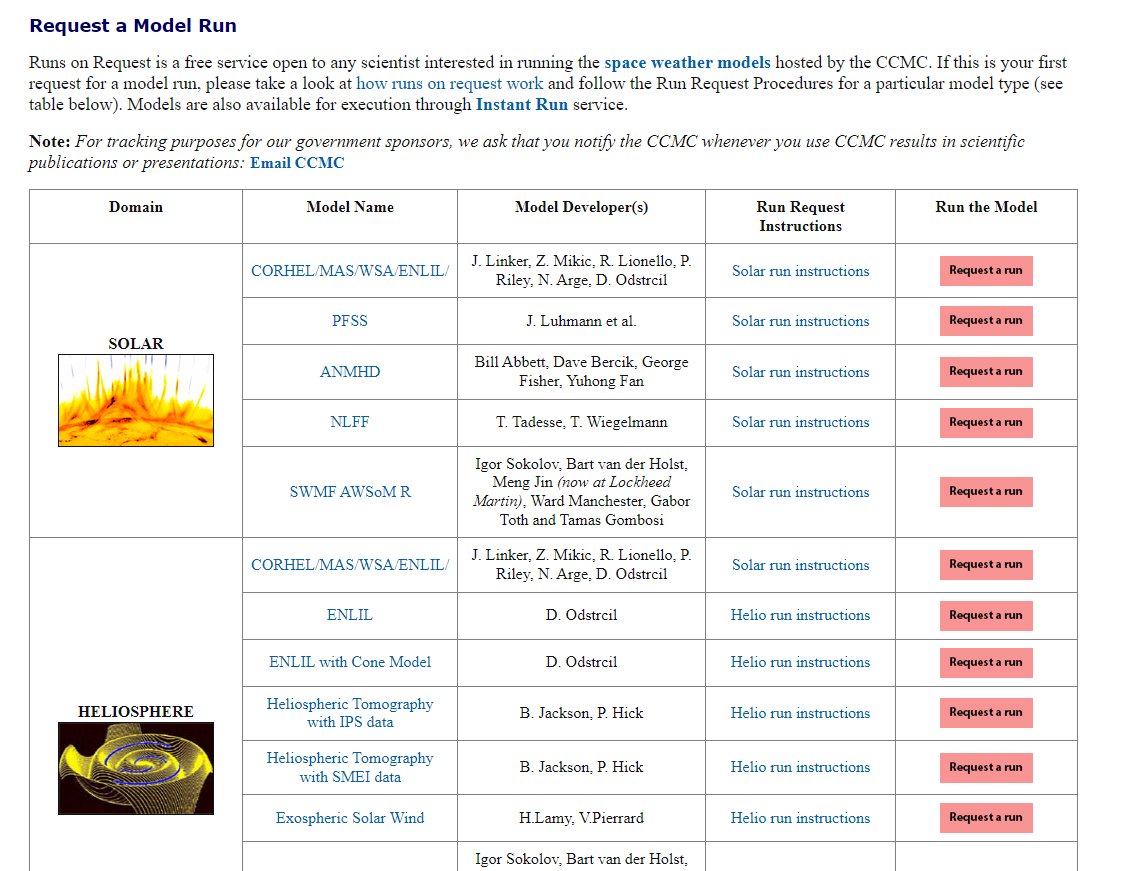 https://ccmc.gsfc.nasa.gov/tools/runs-on-request/ 
Replace duplicate and manually updated pages with model catalog
https://ccmc.gsfc.nasa.gov/models/?services=Runs-on-Request
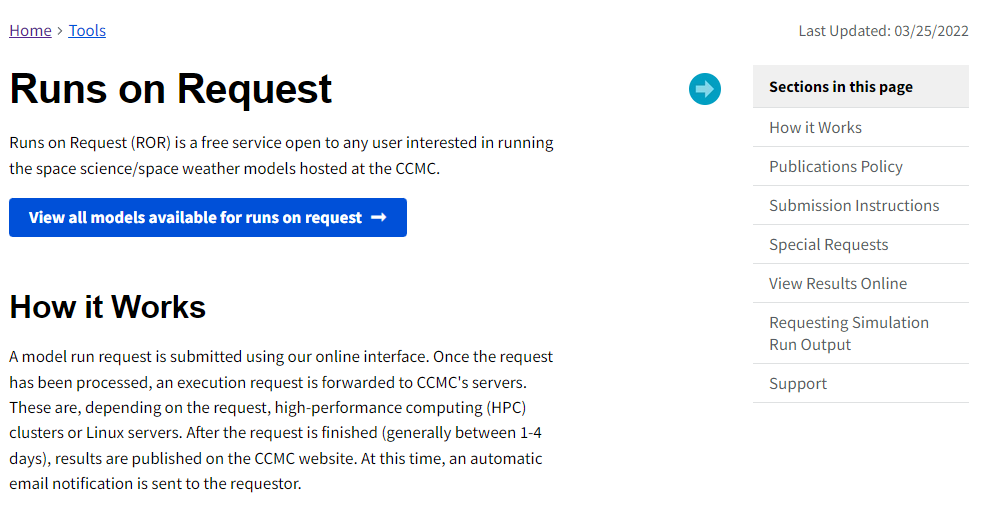 ‹#›
Tools Page
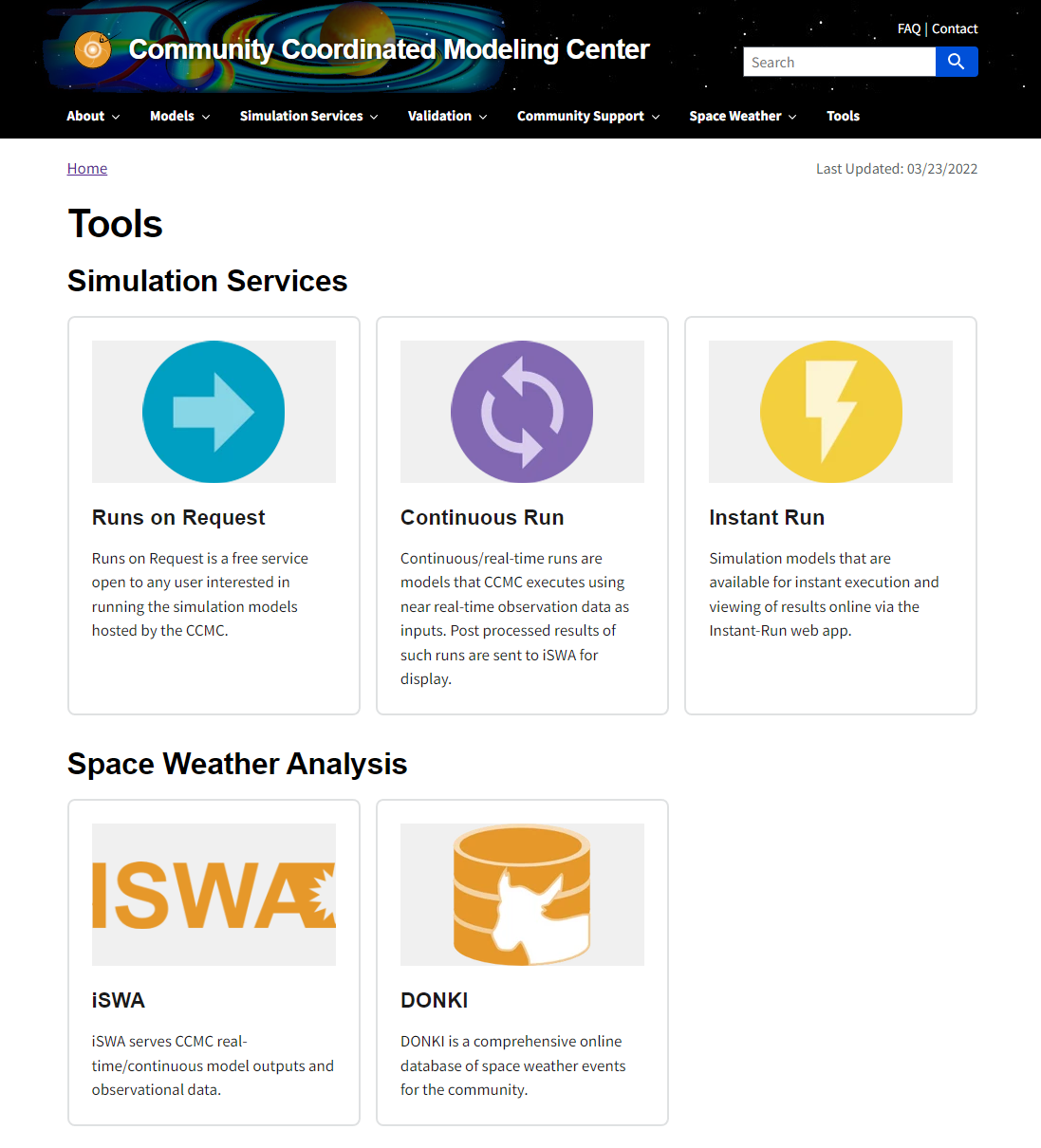 https://ccmc.gsfc.nasa.gov/tools/ 
All tools in one place
Landing pages for all tools with info and link to app
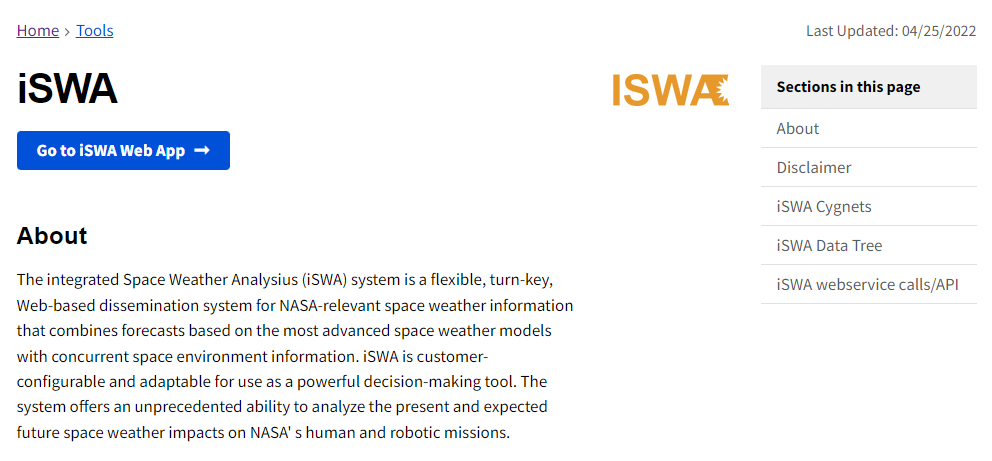 ‹#›
Questions?
‹#›